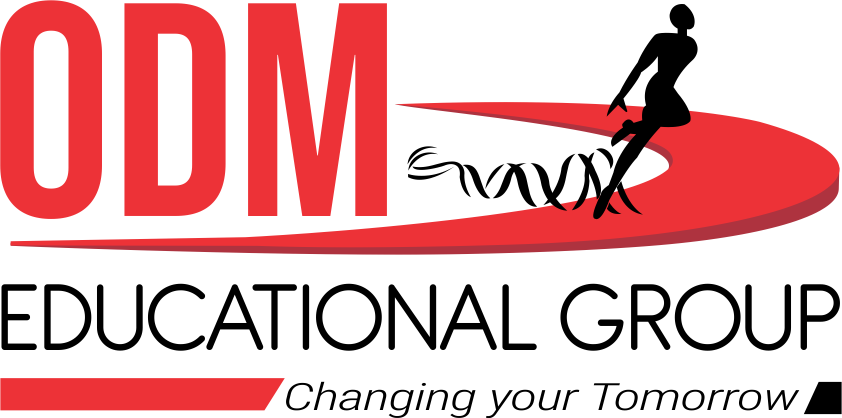 FUNDAMENTAL OPERATIONS
SUBJECT : MATHEMATICS
CHAPTER NUMBER:19
CHAPTER NAME :FUNDAMENTAL OPERATIONS
SUBTOPIC :  Multiplication of Monomial and Polynomial.
PERIOD NO: 4
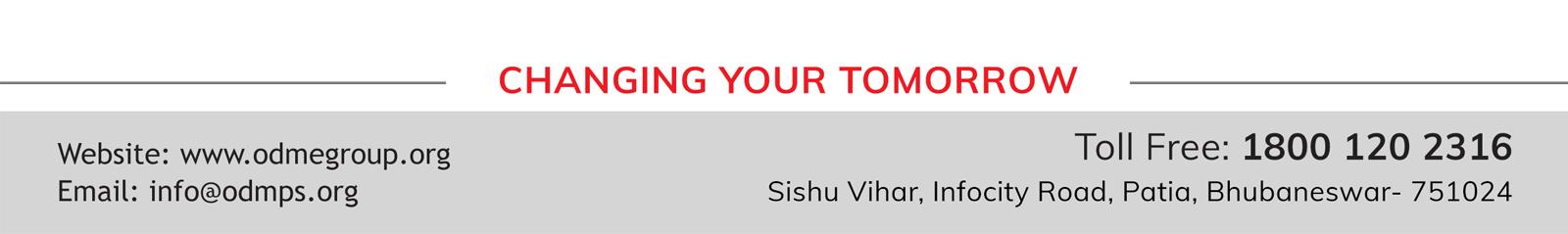 Learning outcomes
Students will be able to multiply polynomial by polynomial.
Students will develop application skill.
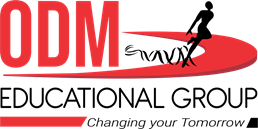 PREVIOUS KNOWLEDGE TEST
1. Multiply:
(i) a + b by ab
(ii) 3ab – 4b by 3ab
(iii) 2xy – 5by by 4bx
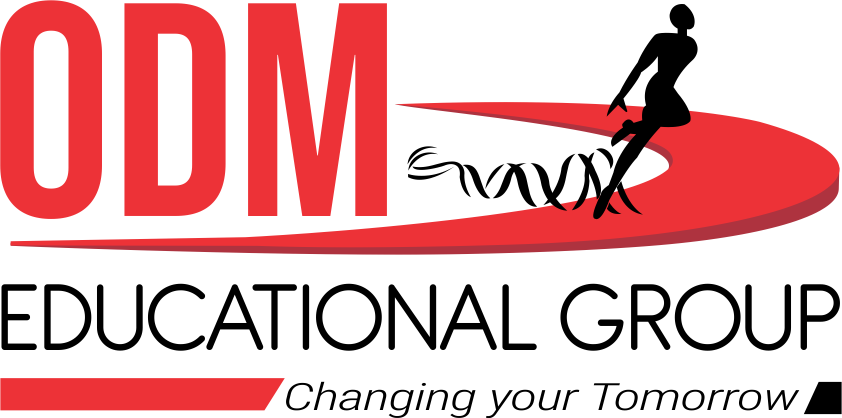 Negative numbers and Integers
Students will Learn multiplication of binomials with the help of a video .
https://www.youtube.com/watch?v=fGThIRpWEE4(9.4)
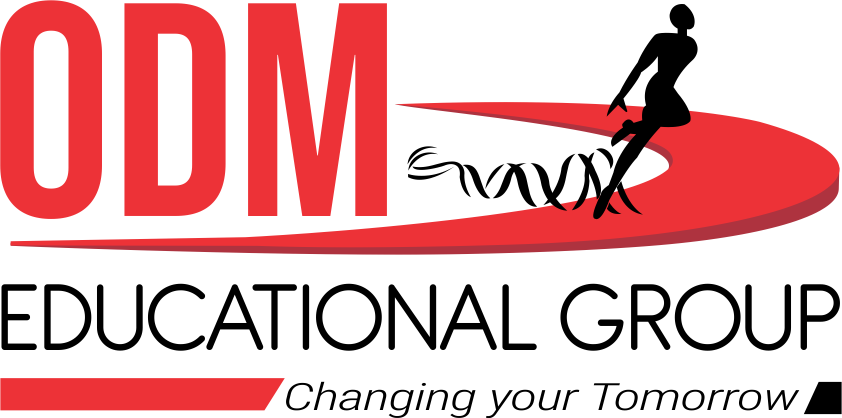 FUNDAMENTAL OPERATIONS
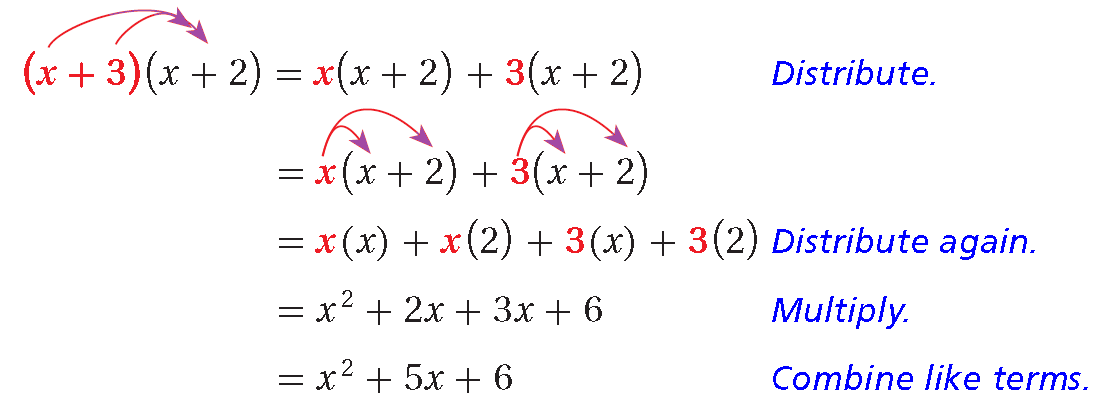 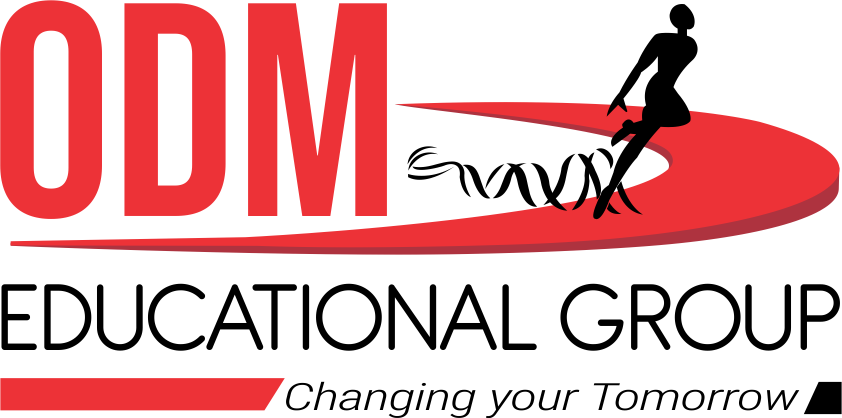 FUNDAMENTAL OPERATIONS
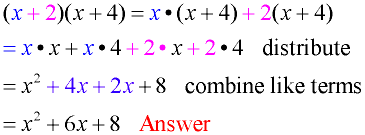 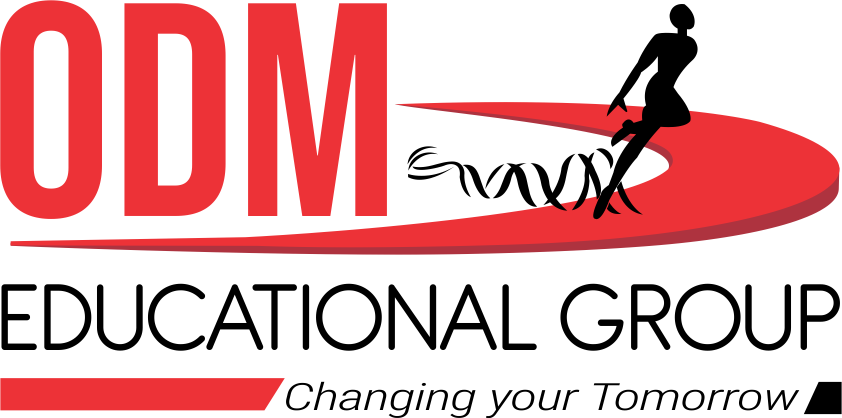 Evaluation Question EX-19 C
5. Multiply: (i) – x + y – z and – 2x
(ii) xy – yz and x2yz2
(iii) 2xyz + 3xy and – 2y2z
(iv) – 3xy2 + 4x2y and – xy
(v) 4xy and – x2y – 3x2 y2
Solution: (i) – x + y – z and – 2x
The multiplication of the given expression is calculated as,
(- x + y – z) × – 2x = – x × – 2x + y × – 2x – z × – 2x
On further calculation, we get  2x1+1 – 2xy + 2xz  = 2x2 – 2xy + 2xz
Hence, the multiplication of (- x + y – z) and – 2x is 2x2 – 2xy + 2xz
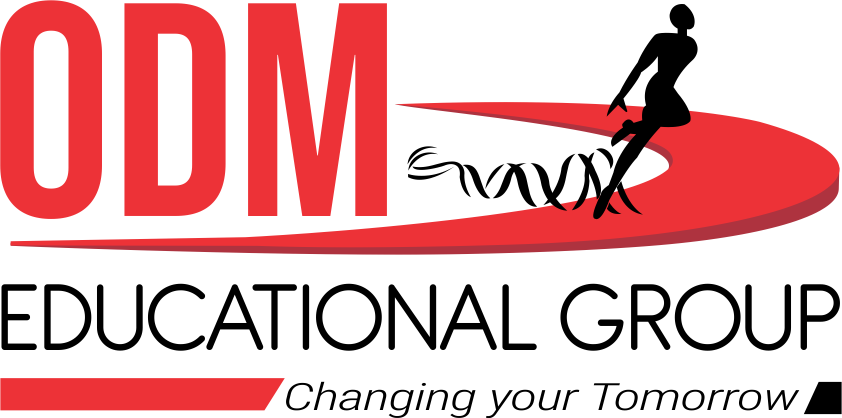 Evaluation Question EX-19 C
Solution: (ii) xy – yz and x2yz2
The multiplication of the given expression is calculated as,
(xy – yz) × (x2yz2) = xy × x2yz2 – yz × x2yz2
= x1+2y1+1z2 – x2y1+1z1+2 = x3y2z2 – x2y2z3
Hence, the multiplication of (xy – yz) and x2yz2 = x3y2z2 – x2y2z3
(iii) 2xyz + 3xy and – 2y2z
The multiplication of the given expression is calculated as,
(2xyz + 3xy) × – 2y2z = 2xyz × – 2y2z + 3xy × – 2y2z
On further calculation, we get
= – 4xy1+2z1+1 – 6xy1+2z  = – 4xy3z2 – 6xy3z
Hence, the multiplication of 2xyz + 3xy and – 2y2z = – 4xy3z2 – 6xy3z
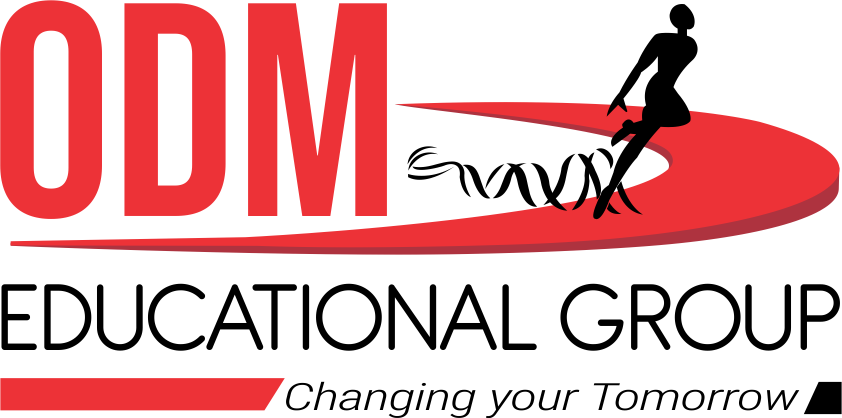 Evaluation Question EX-19 C
Solution: (iv) – 3xy2 + 4x2y and – xy
(- 3xy2 + 4x2y) × (– xy )= 3x1+1y2+1 – 4x2+1y1+1
On calculation, we get 3x2y3 – 4x3y2
Hence, the multiplication of – 3xy2 + 4x2y and – xy = 3x2y3 – 4x3y2
(v) 4xy and – x2y – 3x2 y2
(- x2y – 3x2y2) × 4xy = – x2y × 4xy – 3x2y2 × 4xy
On further calculation, we get – 4x2+1y1+1 – 12x2+1y2+1
= – 4x3y2 – 12x3y3
Hence, the multiplication of 4xy and – x2y – 3x2 y2 = – 4x3y2 – 12x3y3
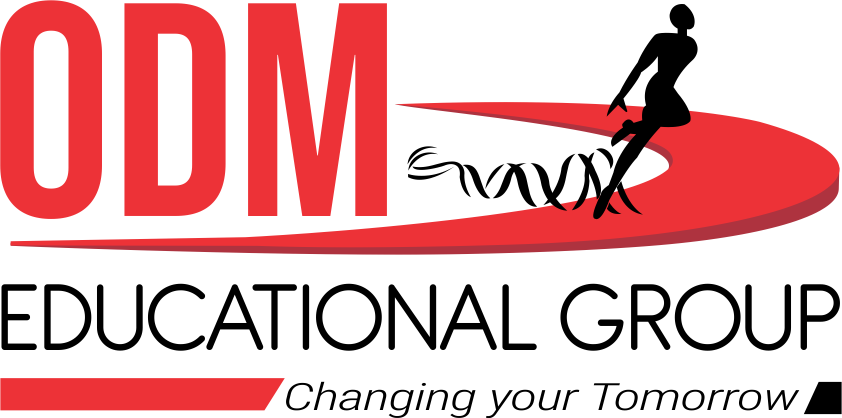 Evaluation Question EX-19 C
6. Multiply:
(i) 3a + 4b – 5c and 3a
(ii) – 5xy and – xy2 – 6x2y
Solution:
(i) 3a + 4b – 5c and 3a
(3a + 4b – 5c) × 3a = 3a × 3a + 4b × 3a – 5c × 3a
On further calculation, we get  9a1+1 + 12ab – 15ac
= 9a2 + 12ab – 15ac
Therefore, the multiplication of 3a + 4b – 5c and 3a = 9a2 + 12ab – 15ac
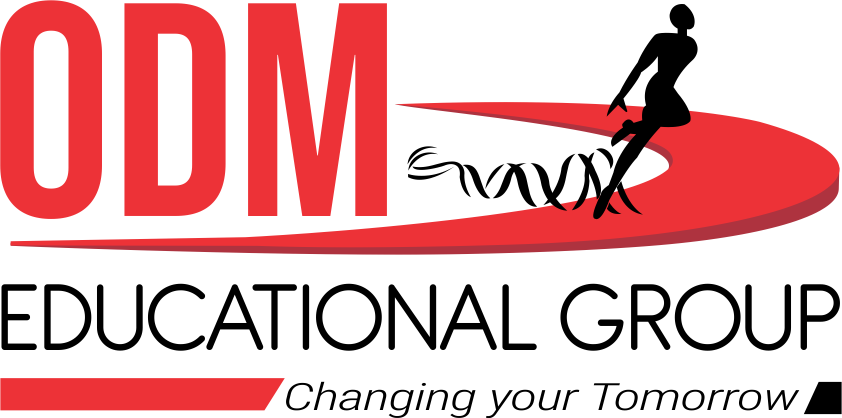 Evaluation Question EX-19 C
Solution: (ii) – 5xy and – xy2 – 6x2y
– 5xy × (- xy2 – 6x2y) = – 5xy × – xy2 – 5xy × – 6x2y
= 5x1+1y1+2 + 30x1+2y1+1 = 5x2y3 + 30x3y2
Therefore, the multiplication of – 5xy and – xy2 – 6x2y = 5x2y3 + 30x3y2
7. Multiply:
(i) x + 2 and x + 10		(ii) x + 5 and x – 3
(iii) x – 5 and x + 3		(iv) x – 5 and x – 3
(v) 2x + y and x + 3y
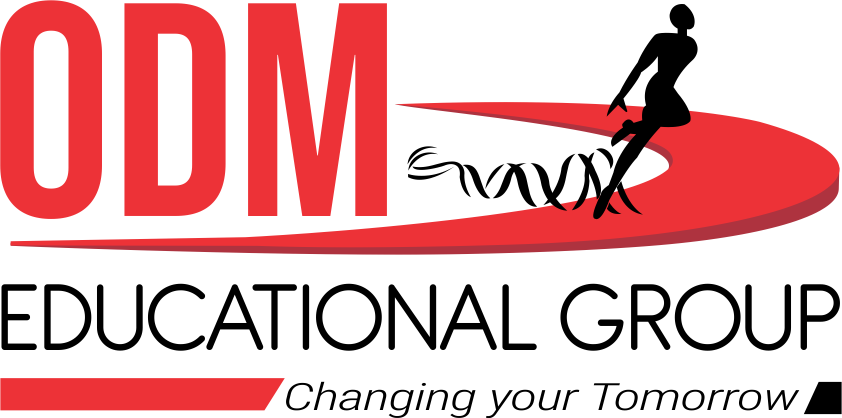 Evaluation Question EX-19 C
Solution: (i) x + 2 and x + 10
The given expression is calculated as follows
(x + 2) × (x + 10) = x × (x + 10) + 2 × (x + 10)
= x2 + 10x + 2x + 20 = x2 + 12x + 20
Hence, the multiplication of (x + 2) and (x + 10) = x2 + 12x + 20
(ii) x + 5 and x – 3
The given expression is calculated as follows
(x + 5) × (x – 3) = x × (x – 3) + 5 × (x – 3)
On simplification, we get x2 – 3x + 5x – 15
= x2 + 2x – 15
Hence, the multiplication of (x + 5) and (x – 3) = x2 + 2x – 15
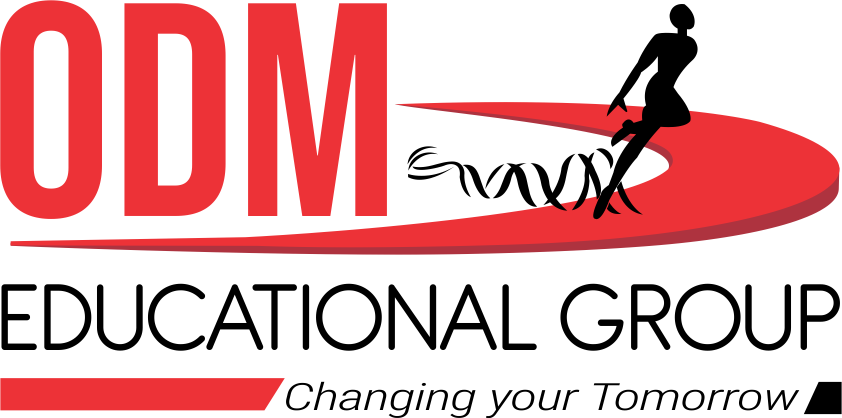 Evaluation Question EX-19 C
Solution: (iii) x – 5 and x + 3
The given expression is calculated as follows
(x – 5) × (x + 3) = x × (x + 3) – 5 × (x + 3)
On further calculation, we get x2 + 3x – 5x – 15 = x2 – 2x – 15
Hence, the multiplication of (x – 5) and (x + 3) = x2 – 2x – 15
(iv) x – 5 and x – 3
The given expression is calculated as,
(x – 5) × (x – 3) = x × (x – 3) – 5 × (x – 3)
On further calculation, we get x2 – 3x – 5x + 15 = x2 – 8x + 15
Hence, the multiplication of (x – 5) and (x – 3) = x2 – 8x + 15
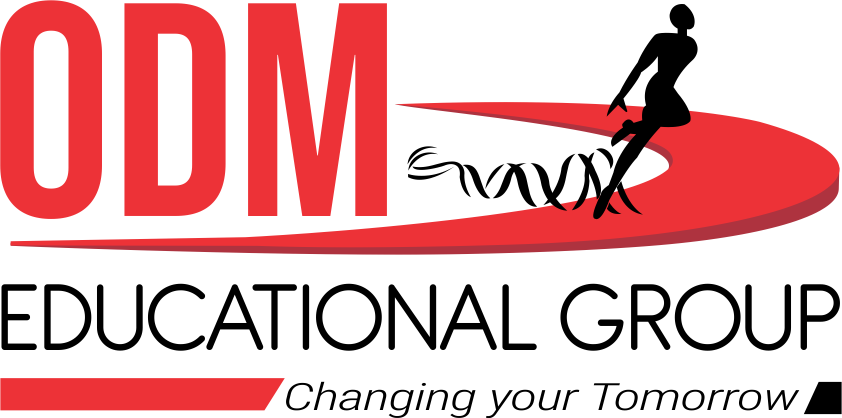 Evaluation Question EX-19 C
Solution: (v) 2x + y and x + 3y
The given expression is calculated as,
(2x + y) × (x + 3y) = 2x × (x + 3y) + y × (x + 3y)
On simplification, we get 2x2 + 6xy + xy + 3y2
= 2x2 + 7xy + 3y2
Hence, the multiplication of (2x + y) and (x + 3y) = 2x2 + 7xy + 3y2
8. Multiply:
(i) 3abc and – 5a2b2c 		(ii) x – y + z and -2x
(iii) 2x – 3y – 5z and -2y		(iv) – 8xyz + 10 x2yz3 and xyz
(v) xyz and – 13xy2z + 15x2yz – 6xyz2
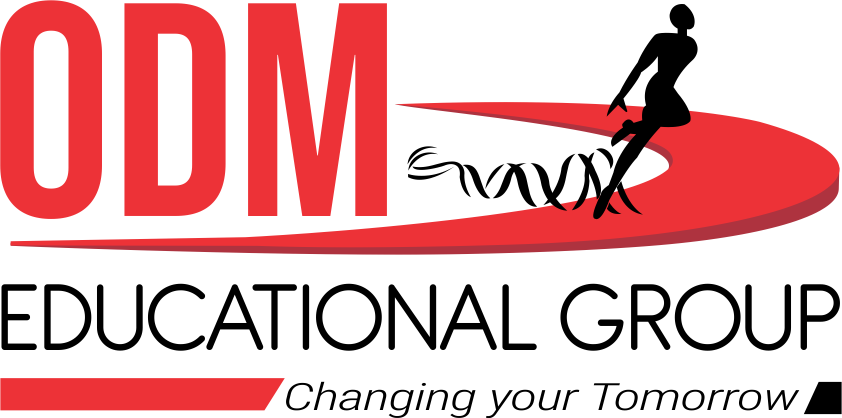 Evaluation Question EX-19 C
Solution: (i) 3abc and – 5a2b2c
The given expression is calculated as follows,
3abc × – 5a2b2c = 3 × – 5 × a × a2 × b × b2 × c × c
On further calculation, we get  – 15 × a1+2 × b1+2 × c1+1
= – 15 × a3 × b3 × c2  = – 15a3b3c2
Therefore, the multiplication of 3abc and – 5a2b2c = – 15a3b3c2
(ii) x – y + z and -2x
The given expression is calculated as follows,
(x – y + z) × – 2x = x × – 2x – y × – 2x + z × – 2x
On simplification, we get = – 2x1+1 + 2xy – 2xz = – 2x2 + 2xy – 2xz
Therefore, the multiplication of x – y + z and -2x = – 2x2 + 2xy – 2xz
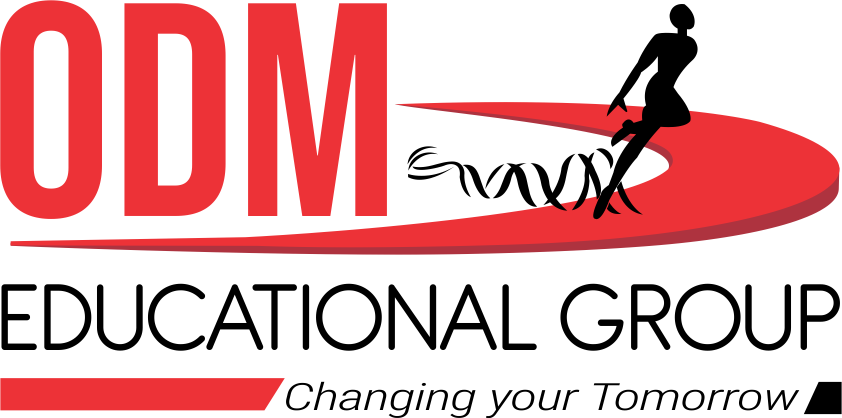 Evaluation Question EX-19 C
Solution: (iii) 2x – 3y – 5z and -2y
The given expression is calculated as follows,
(2x – 3y – 5z) × – 2y = 2x × – 2y – 3y × – 2y – 5z × – 2y
On further calculation, we get – 4xy + 6y1+1 + 10yz = – 4xy + 6y2 + 10yz
Therefore, the multiplication of 2x – 3y – 5z and -2y = – 4xy + 6y2 + 10yz
(iv) – 8xyz + 10 x2yz3 and xyz
The given expression is calculated as follows,
(- 8xyz + 10x2yz3) × xyz = – 8xyz × xyz + 10x2yz3 × xyz
On further calculation, we get  – 8x1+1y1+1z1+1 + 10x2+1y1+1z3+1
= – 8x2y2z2 + 10x3y2z4
Therefore, the multiplication of – 8xyz + 10 x2yz3 and xyz = – 8x2y2z2 + 10x3y2z4
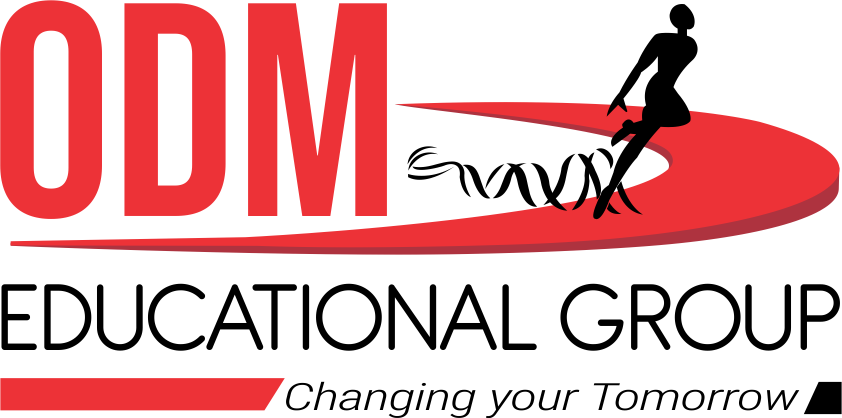 Evaluation Question EX-19 C
Solution: (v) xyz and – 13xy2z + 15x2yz – 6xyz2
The given expression is calculated as follows,
xyz × (- 13xy2z + 15x2yz – 6xyz2) = xyz × – 13xy2z + xyz ×15x2yz – xyz × 6xyz2
On simplification, we get
= – 13x1+1y1+2z1+1 + 15x1+2y1+1z1+1 – 6x1+1y1+1z1+2
We get,
= – 13x2y3z2 + 15x3y2z2 – 6x2y2z3
Therefore, the multiplication of xyz and – 13xy2z + 15x2yz – 6xyz2 = – 13x2y3z2 + 15x3y2z2 – 6x2y2z3
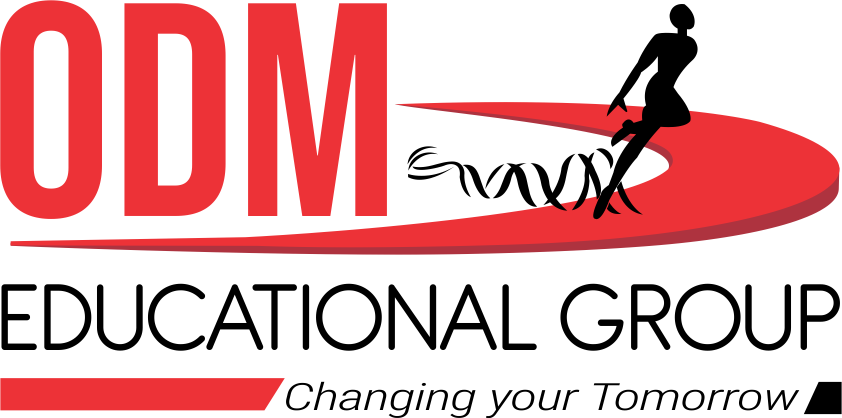 Evaluation Question EX-19 C
9. Find the product of:
(i) xy – ab and xy + ab		(ii) 2abc – 3xy and 2abc + 3xy
Solution: (i) xy – ab and xy + ab
The product of the given expression is calculated as,
(xy – ab) × (xy + ab) = xy × (xy + ab) – ab × (xy + ab)
On simplification, we get
= xy × xy + xy × ab – ab × xy – ab × ab = x2y2 + abxy – abxy – a2b2
= x2y2 – a2b2
Hence, the product of (xy – ab) and (xy + ab) = x2y2 – a2b2
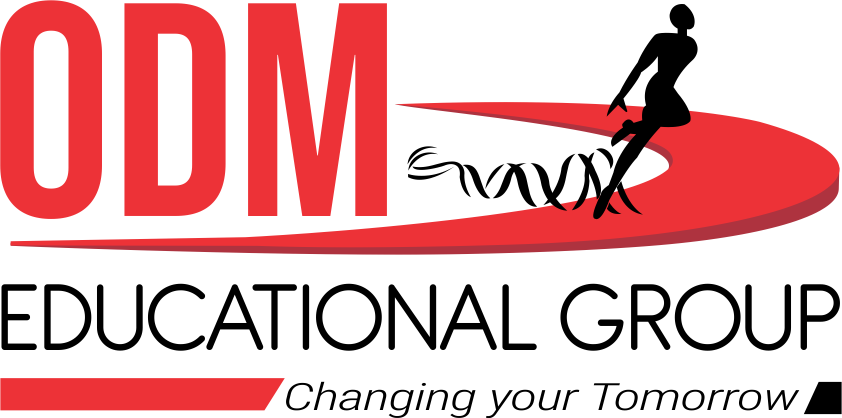 Additional Homework
1. 6a – (- 5a – 8b) + (3a + b)
2. (p – 2q) – (3q – r)
HW
Ex.19 C Q. NO 5 TO 9
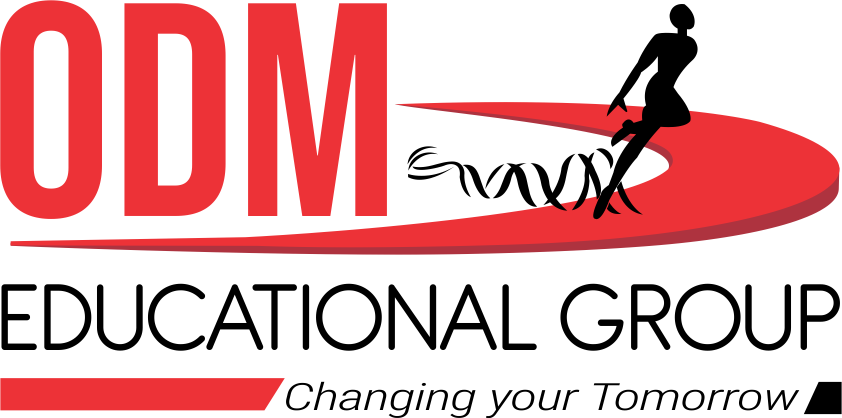 THANKING YOU
ODM EDUCATIONAL GROUP
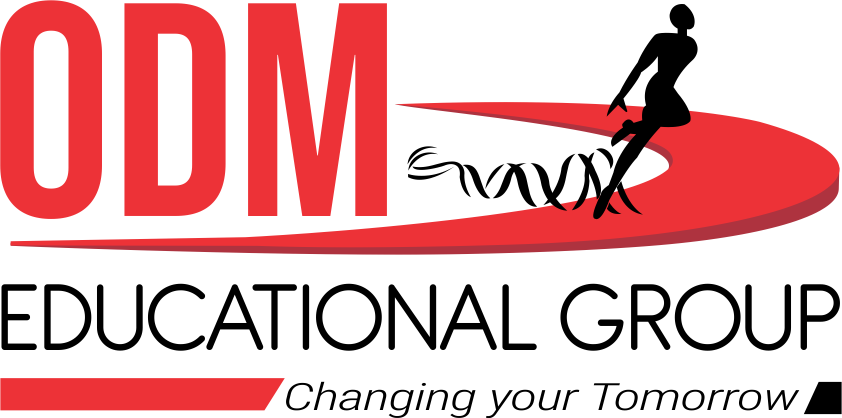